1. Get your bubble lab2. Flip to the graph
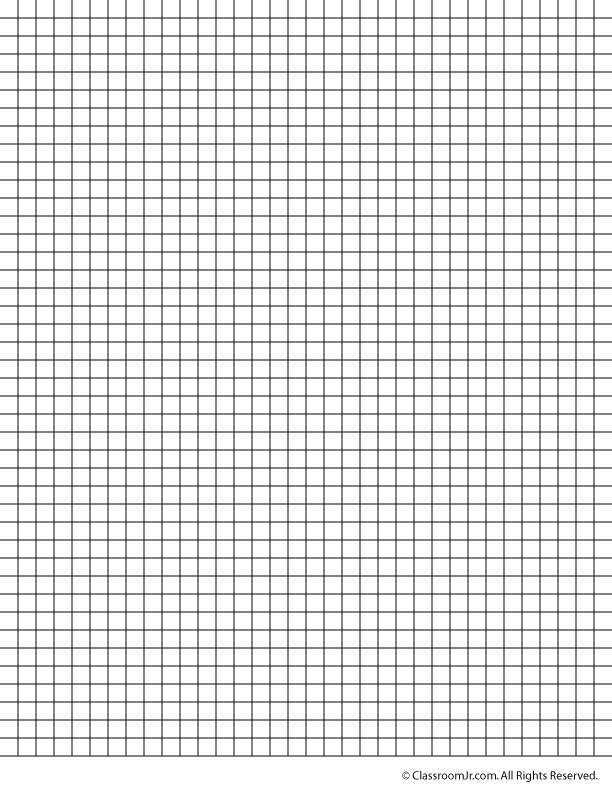 Distance (cm)
0  2  4  6  8  10  12  14  16  18  20  22  24  26  28  30  32  34  36  38  40
2
3
4
5
7
8
9
10
11
12
13
14
15
16
17
1
6
Average Time (s)
We are graphing the distance and average time columns on the last page. We can all use this data today!
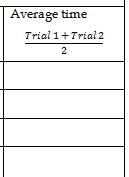 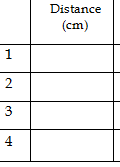 Start with blue.
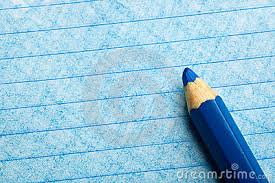 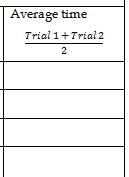 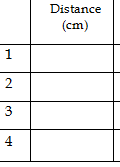 11
21
31
41
1.25
3.29
5.10
7.1
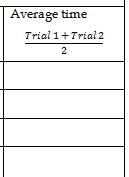 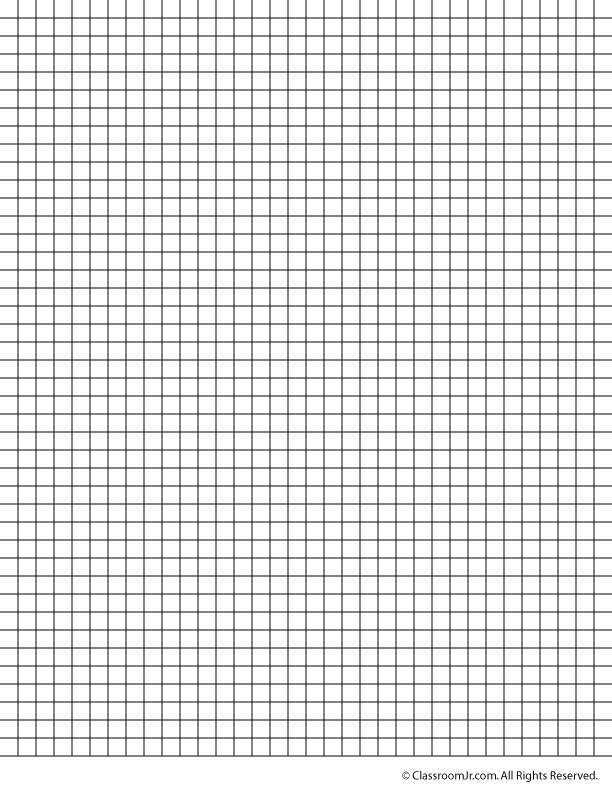 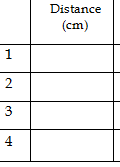 11
21
31
41
1.25
3.29
5.10
7.1
For the Blue Best Fit Line: Line your ruler up at the zero, then make the “best fit”– you DON’T have to connect the dots!!!
Distance (cm)
0  2  4  6  8  10  12  14  16  18  20  22  24  26  28  30  32  34  36  38  40
2
3
4
5
7
8
9
10
11
12
13
14
15
16
17
1
6
Average Time (s)
Now let’s do red.
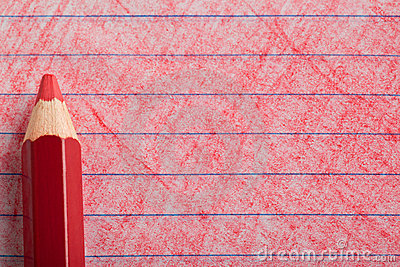 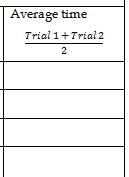 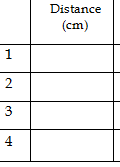 11
21
31
41
0.60
1.50
2.90
4.10
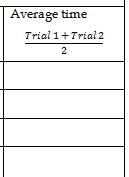 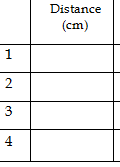 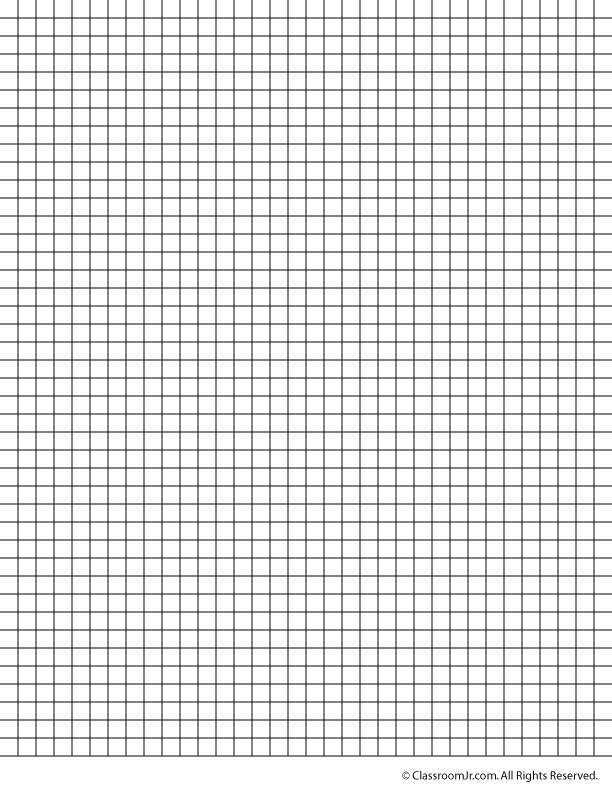 11
21
31
41
0.60
1.50
2.90
4.10
Distance (cm)
0  2  4  6  8  10  12  14  16  18  20  22  24  26  28  30  32  34  36  38  40
2
3
4
5
7
8
9
10
11
12
13
14
15
16
17
1
6
Average Time (s)
Now let’s do green.
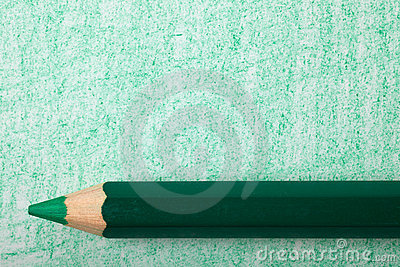 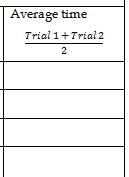 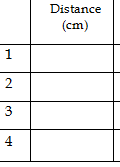 11
21
31
41
2.40
5.32
7.40
10.01
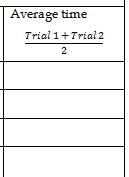 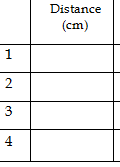 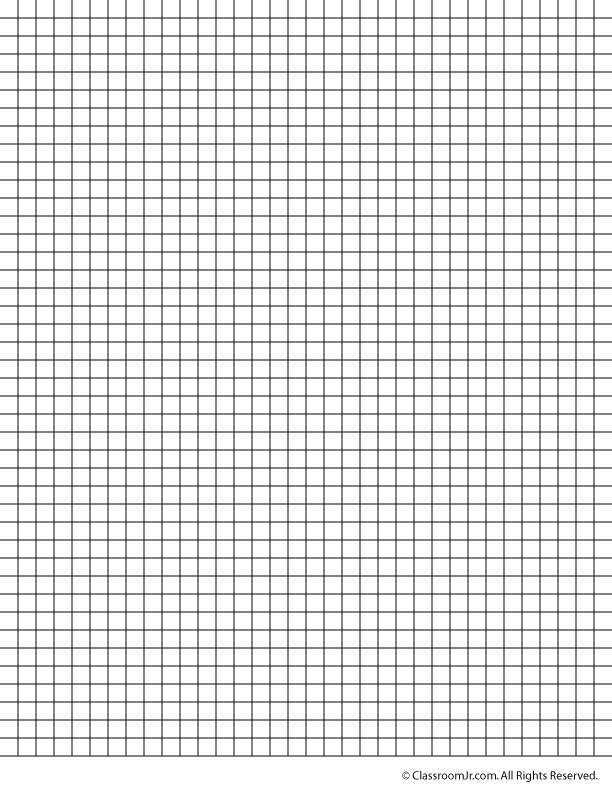 11
21
31
41
2.40
5.32
7.40
10.01
Distance (cm)
0  2  4  6  8  10  12  14  16  18  20  22  24  26  28  30  32  34  36  38  40
2
3
4
5
7
8
9
10
11
12
13
14
15
16
17
1
6
Average Time (s)
Answer the questions on the back of the sheet.
When you are done, complete the review packet.